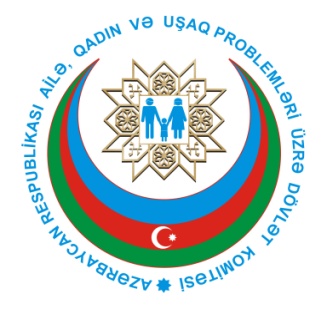 Mrs. Hijran Huseynova
  Chairperson of the State Committee for Family, Women and Children Affairs of the Republic of Azerbaijan 

                           Baku, 5 December  2017
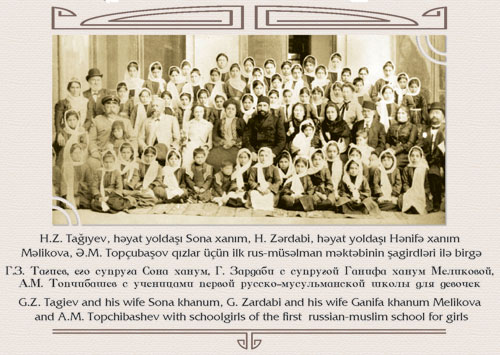 The First  Secular School for girls was opened in Azerbaijan 116 years ago.  
The suffrage  was granted to Azerbaijani women 100 years ago thus making Azerbaijan the first Muslim country where women got equal political rights with men.
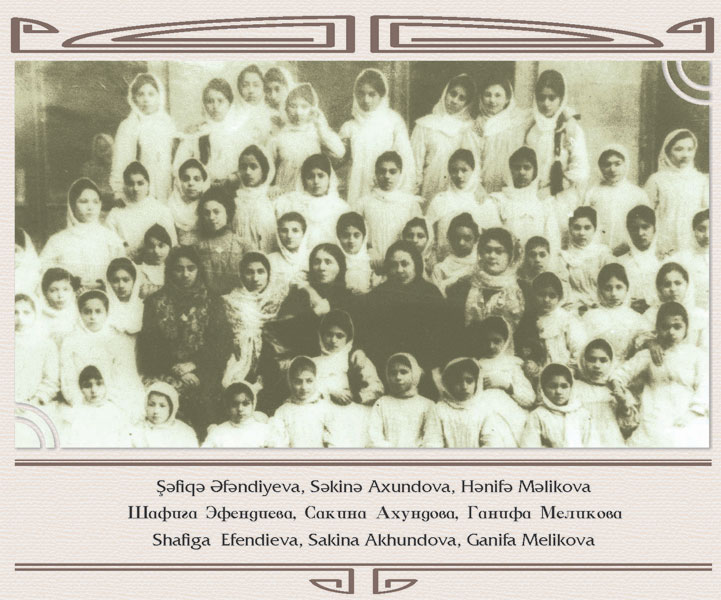 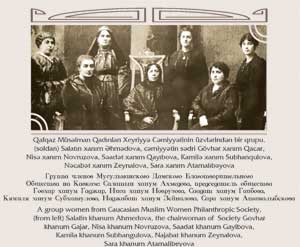 International events on ensuring gender equality and  women's rights
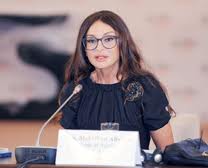 7th Council of Europe Conference of Ministers responsible for Equality between women and men 
“Women rights are human rights, human rights are women rights" in the framework of Crans Montana Forum 
Forums of Women Entrepreneurs under the organisation of  United Nations Economic Programme for Asia 
The Fifth Ministerial conference on Women`s role in the Development of  OIC Member states 
Women in World Forum on Intercultural Dialogue
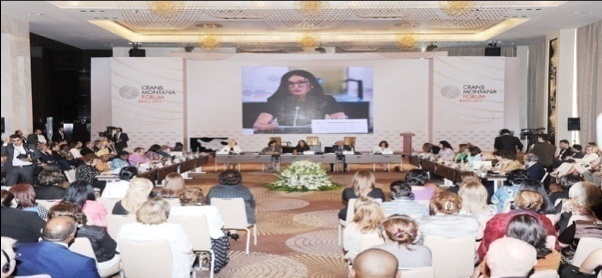 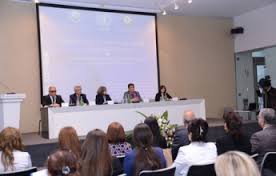 Over the past 20 years, our population exceeded 9 million 800 thousands. The unemployment rate in the country decreased to 5 percent.  Poverty  has decreased from 49% to 4,9%
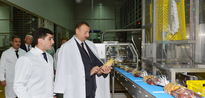 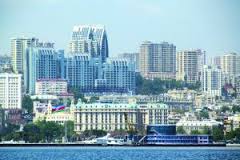 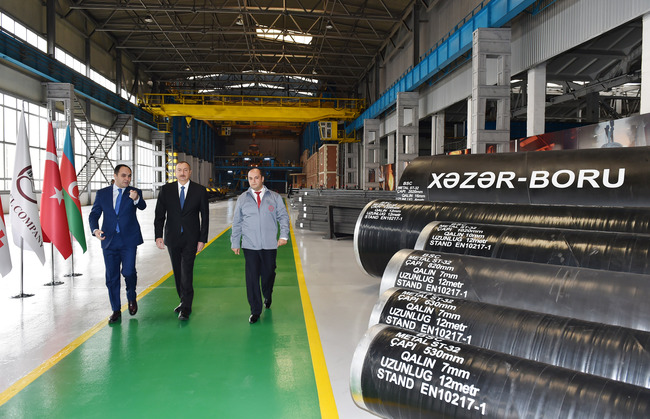 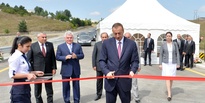 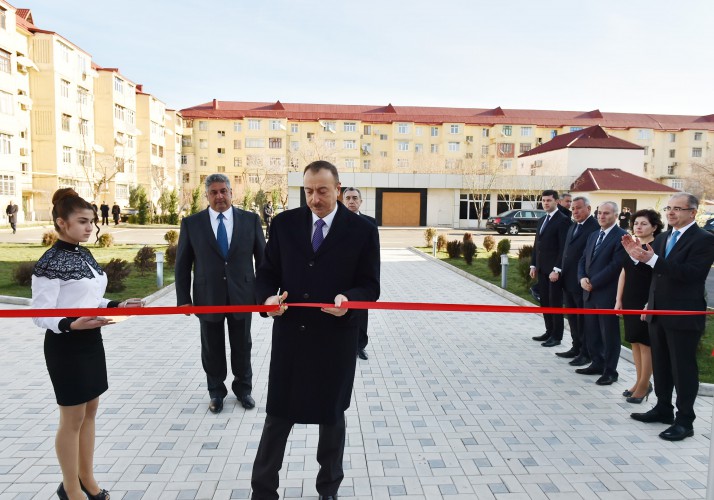 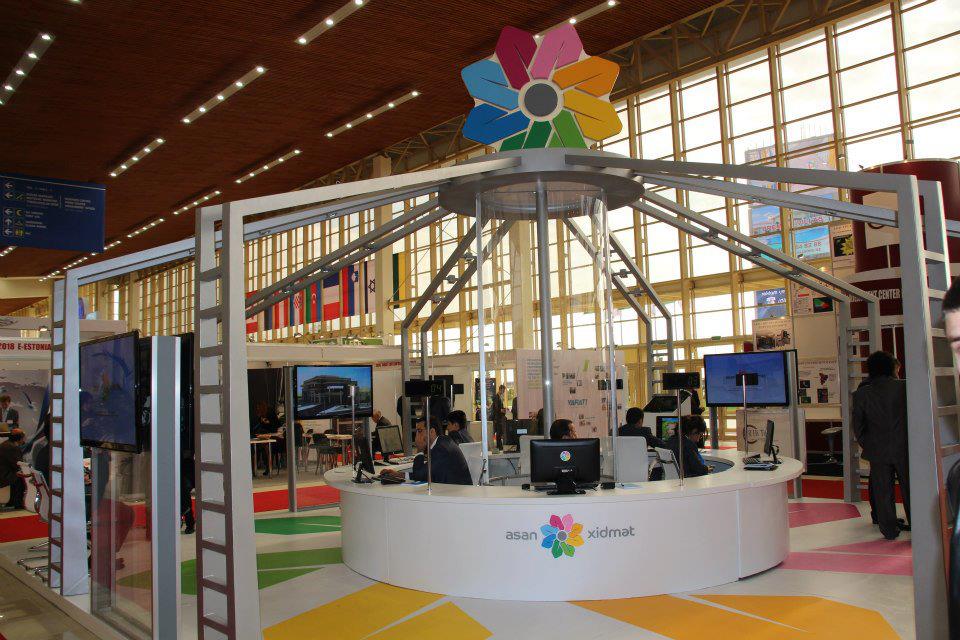 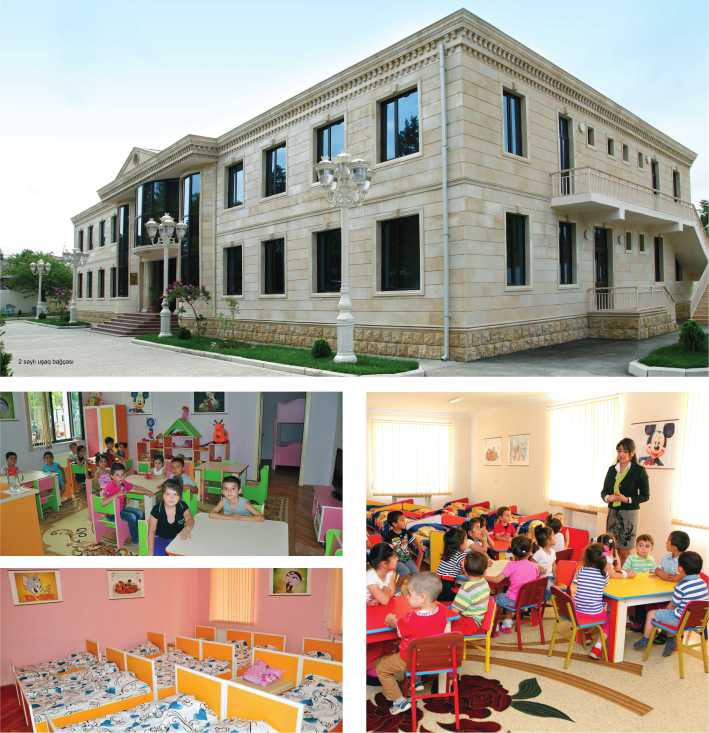 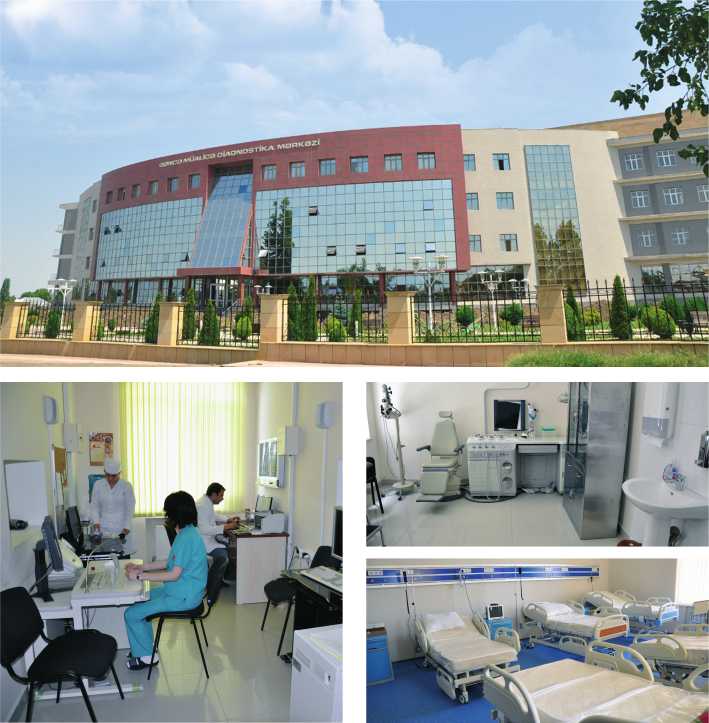 National Legislation:
The Constitution of the Republic of Azerbaijan (1995);
 The Decree of the President of the Republic of Azerbaijan “On strengthening the role of women in Azerbaijan” (1998) ;
 The Decree of the President of the Republic of Azerbaijan “On implementation of state women policy in Azerbaijan Republic” (2000);
 The Law of Azerbaijan Republic “On guarantees of gender equality” (2006);
The Law of the Republic of Azerbaijan on Combating Domestic Violence (2010)
State Programs
State program “Population development and demography for 2015-2025 
 Social - economic  development  of the regions 2009-2015
  State Program on poverty reduction and sustainable development 2007 – 2015 
  Azerbaijan-2020:the vision of future
 State Program on Azerbaijani  Youth  2011-2018 
 State Program for improving mother and child`s health 2014-2020
 State program on Development of Justice in Azerbaijan February 2009-2013 
 National Action Plan for increasing the efficiency of protection of human rights and freedoms 2011
Family Code
Minimum age of marriage  for girls has been risen from 17 to 18 by the Amendments to the Family Code

Marriage age can be decreased to 17 for girls and boys under specific conditions with the agreement  of families and other sides by Executive Power
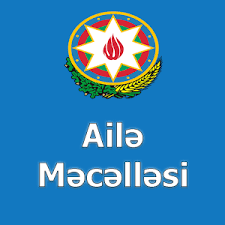 Criminal Code
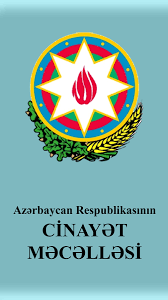 176-1. Forcing women into marriage 
176-1.1. Forcing women to marry against their will is punished by 2,000 to 3,000 manats or a jail sentence of up to two years 

176-1.2. If these offenses affect underage persons, the fines amount is 3,000 to 4,000 manats and the violators will face up to four years in prison.
Azerbaijan 2020: A Look in to the Future  and Sustainable Development Goals for 2016-2030
Ensures effective state governance, rule of law and complete exercise of all human rights and freedoms, and reaches a development stage characterized with an active status of civil society in the country's public life: 
The improvement of legislation and strengthening of institutional potential 
The improvement of the economic structure and the development of the non-oil sector
The provision of gender equality and the development of family: 
The formation of a modern education system 
The improvement of the social security system 
The development of youth potential
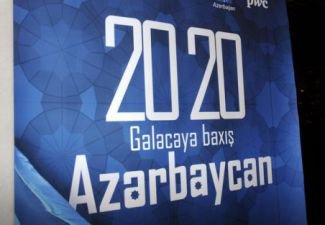 Presidential decree on Strategic Road Maps on the national economy and main sectors of the economy
The key objective of the approved document is

to decrease the dependence on resources 
to overcome the potential risks, through the sustainable and competitive development of non-oil sector in Azerbaijan
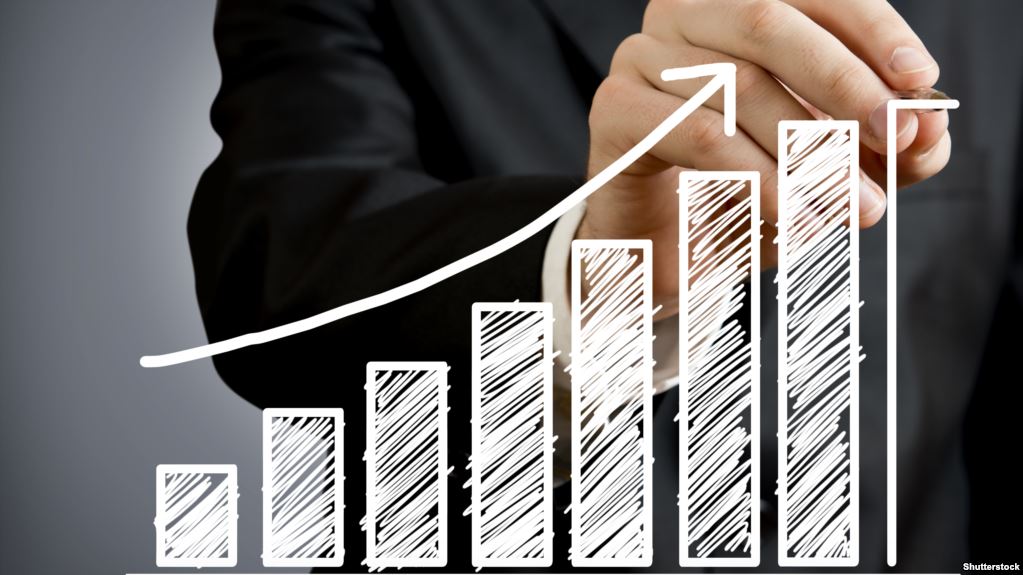 Congress of Azerbaijan Women as significant events emphasize  the role  of women in Azerbaijan focuses  on increasing role of women in modern societies and other acute problems in the relevant spheres :
The 1st   Congress of Azerbaijani Women  in 1998
The 2nd Congress of Azerbaijani  Women in 2003
 The 3rd Congress of Azerbaijani Women
 in 2008 
The 4rd  Congress of Azerbaijani Women in 2013
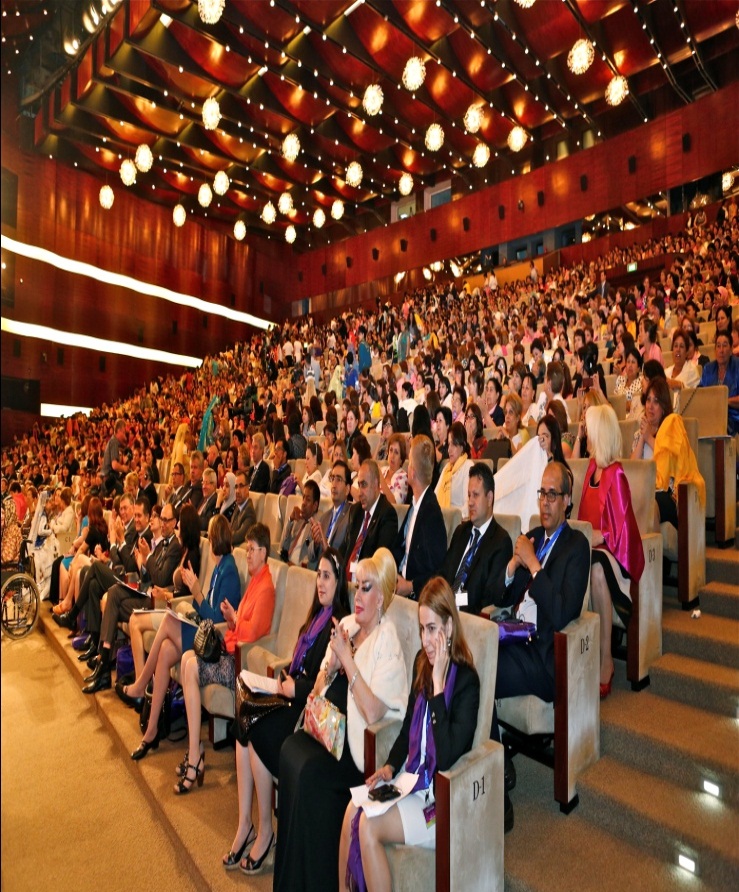 Refugees and internally displaced women and children as a result of Armenian invasion
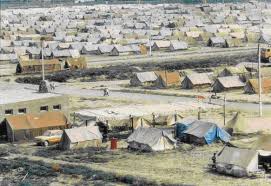 The number of refugees and internally displaced women  - 453 731
The number of refugees and internally displaced  children -309 080
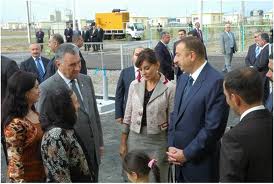 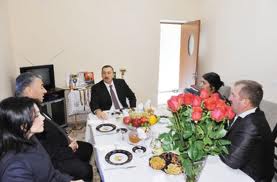 The number of currently employed women refugees is 53. 230 .  The number of women refugees in Parliament is 2; 495 of the women refugees are the civil servants, 16.351 are in the in the sphere of education, 4543 are employed in the health structures, 23.793 in agriculture.
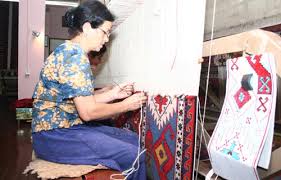 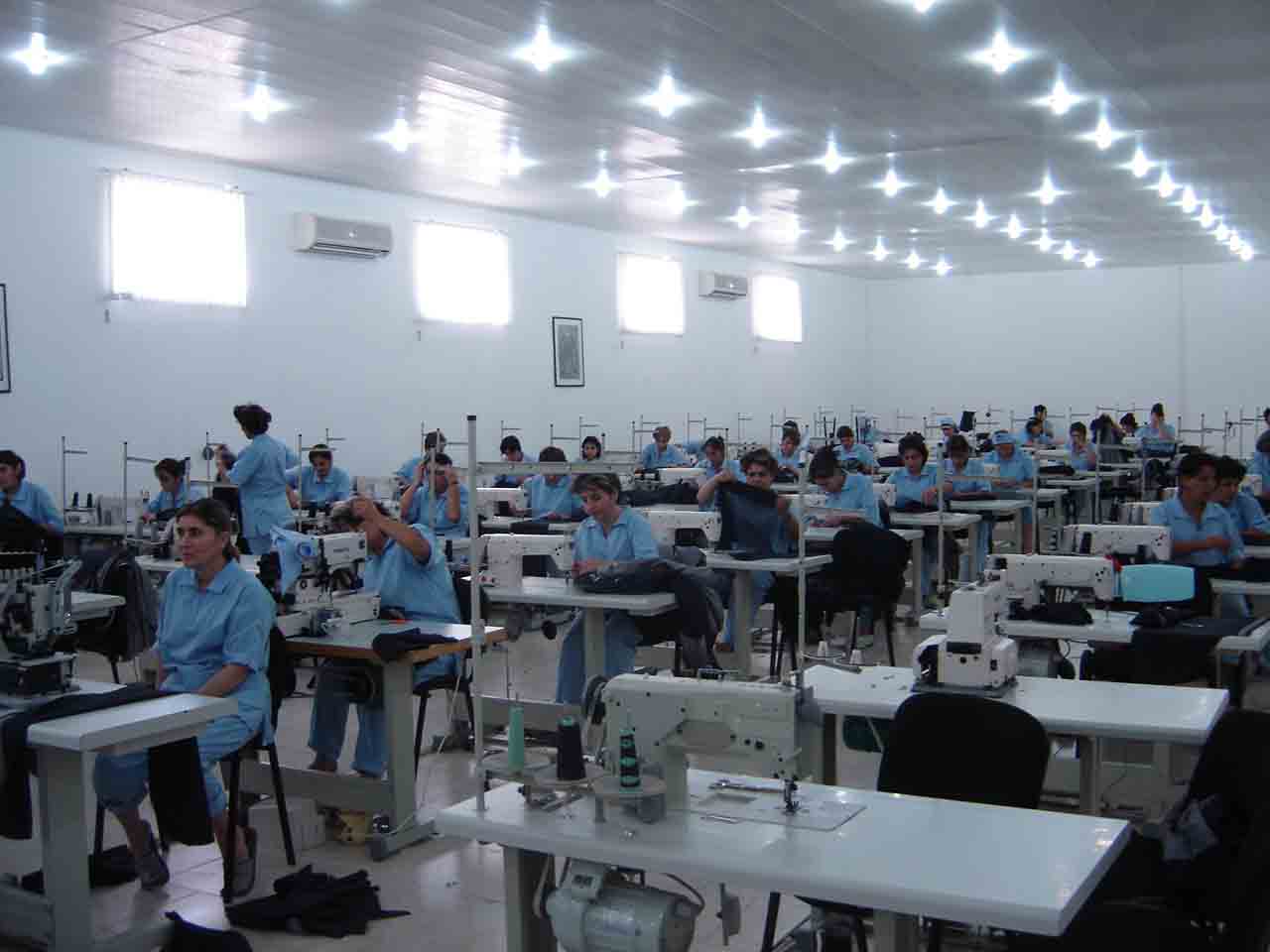 Meeting dedicated to the resettlement of refugees and IDPs temporary settled in dormitories of Baku and Sumgait under the chairmanship of Mrs. Mehriban Aliyeva, First Vice-President of the Republic of Azerbaijan.
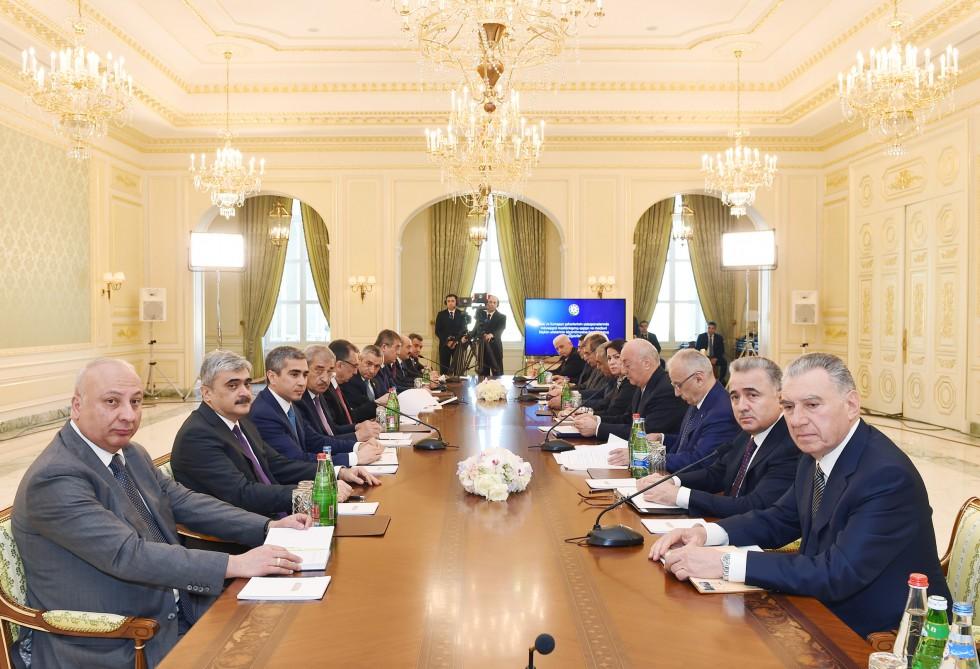 Youth Fund under the President of Azerbaijan was created in  2011
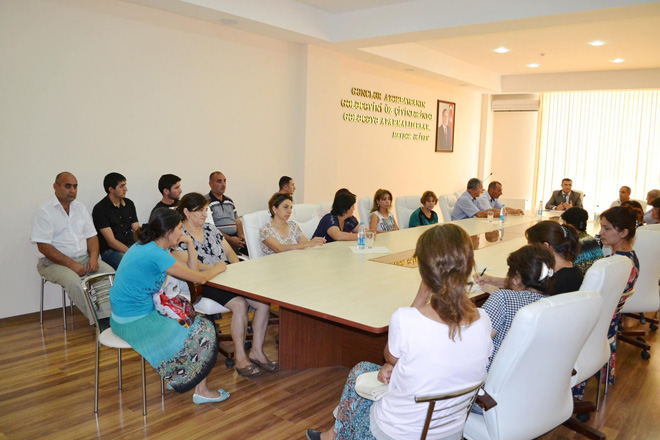 Youth Fund financed :
57 projects on the rights of women  in the amount of 500 000 USD in 2012-2014 
439 individual project of the young women
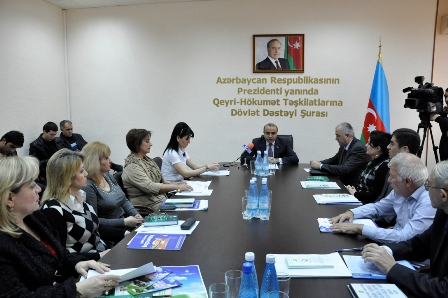 46 out of  300 youth NGOs are chaired young women
Since 2007 new project on  crisis Hot line for youth has been supported  by the Ministry of Youth. Every month more  than 300 calls connecting with problems with families, parents, education and etc. are registered.
Economically active population
Women entrepreneurs
Women entrepreneurs
National Entrepreneurship Support Fund
Soft credit lines up to 7,7 million AZN were given to 317 IDPs in  2014
545 new job places has been opened
Soft credit lines up to 5,1 million AZN were given to 293 IDPs entrepreneurs  in  2015
366 new job places has been opened
Enabling civil society to play greater role in advancing gender equality and women`s rights”  implemented by European Union and United Nations Development Program (UNDP)  in partnership with the State Committee for Family, Women and Children
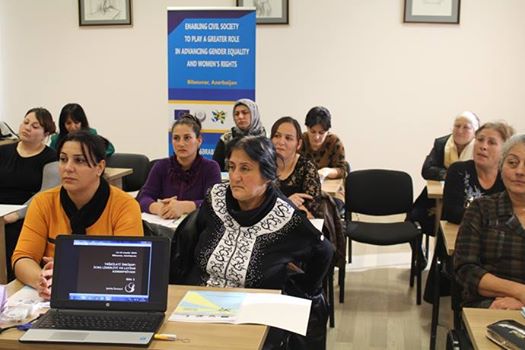 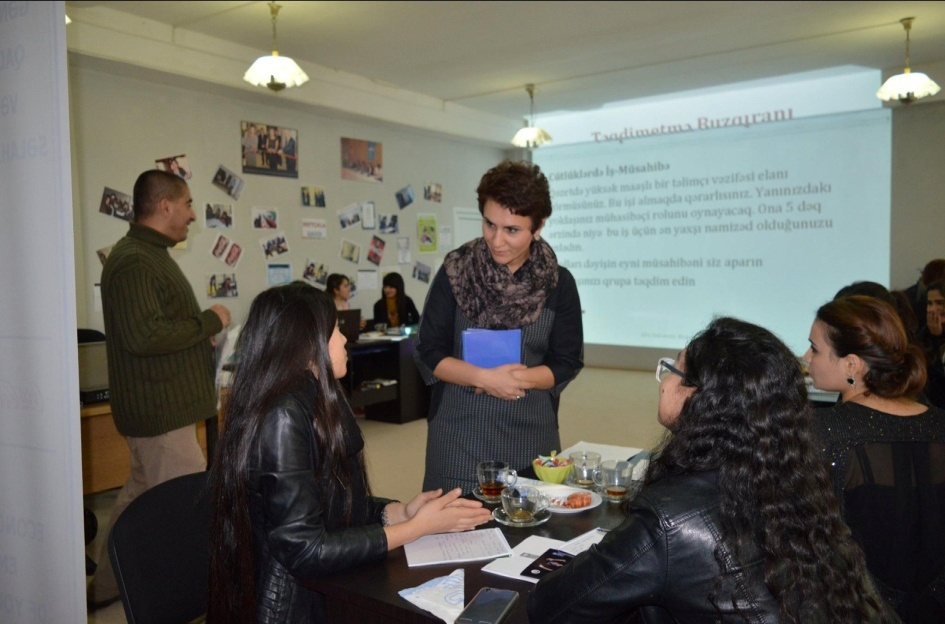 Adjusting IDPs women and refugees women  to the changing needs of the society and economy by conducting vocational trainings, research and skills development
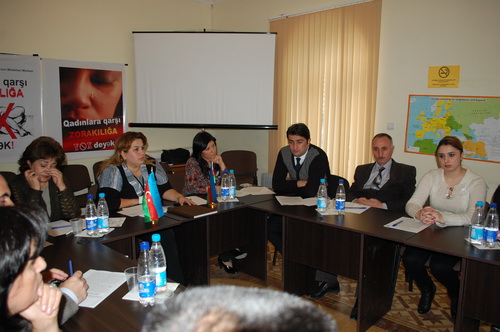 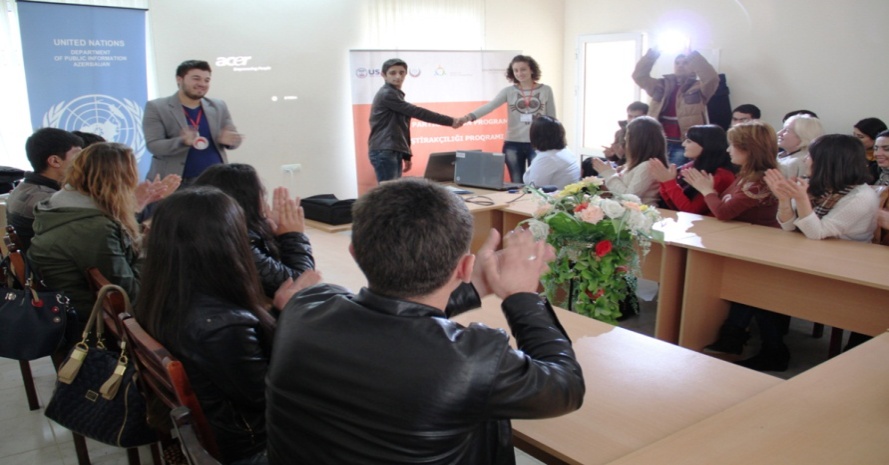 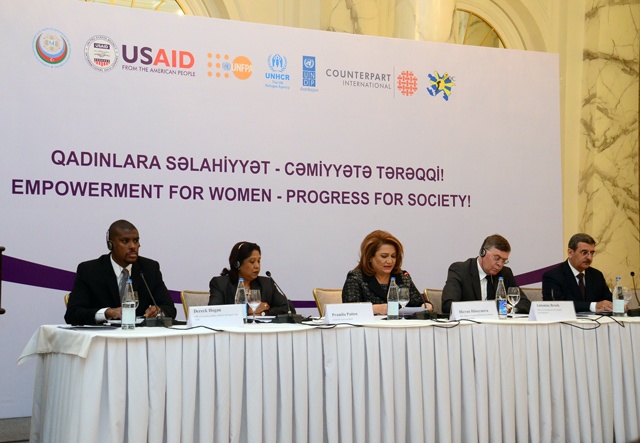 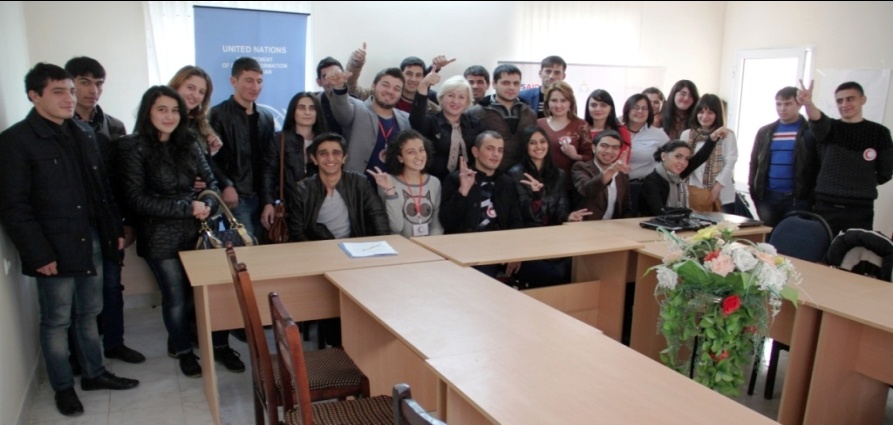 Women are enabled to more actively participate in economic activities and exercise their economic rights
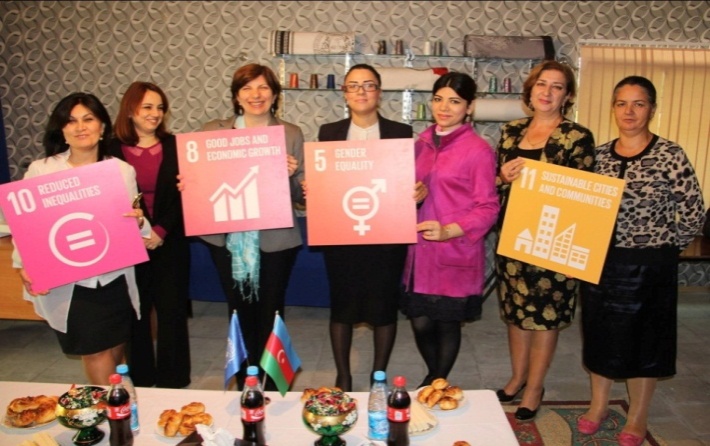 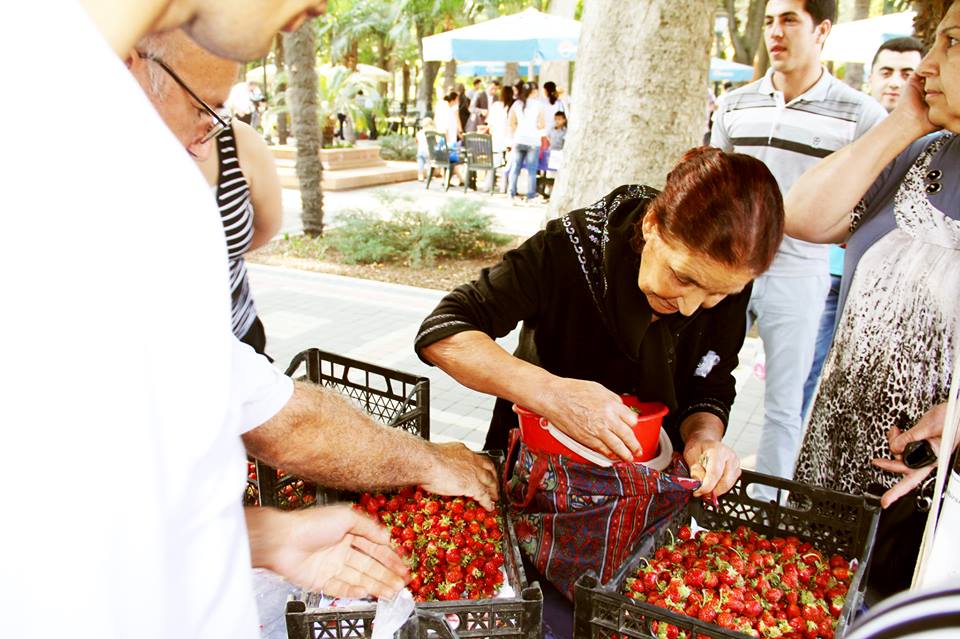 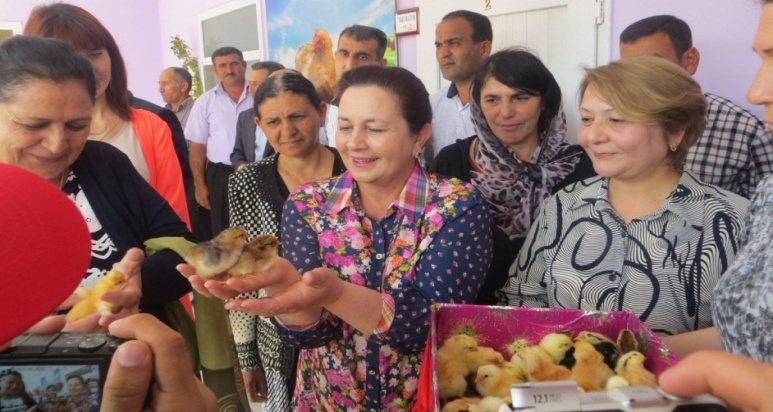 The project   “Promoting Rural Women`s participation in the Social and Economic Life”
Support women willing to increase the level of their economic activity through capacity development and network building; 
Strengthen the role of women in community based decision-making;
Sensitize private sector (banks, non-banking credit units and private companies) to gender needs and interests of women in rural areas; 
Build capacity of the State Committee on Family, Women and Children’s Affairs to address the needs of women through advocacy, policy development and programmatic interventions.
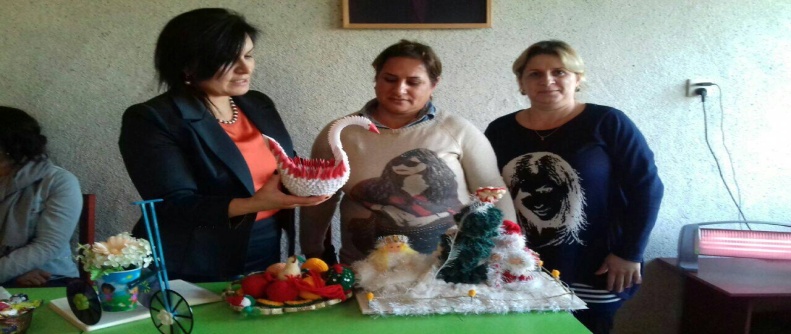 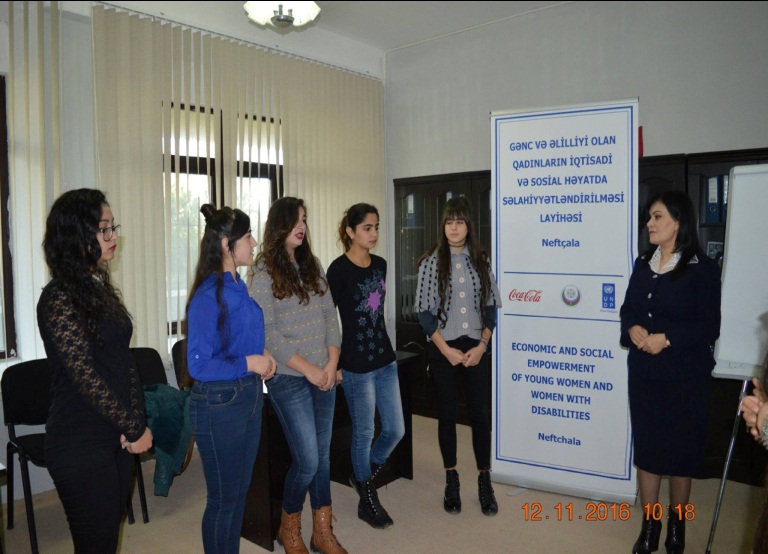 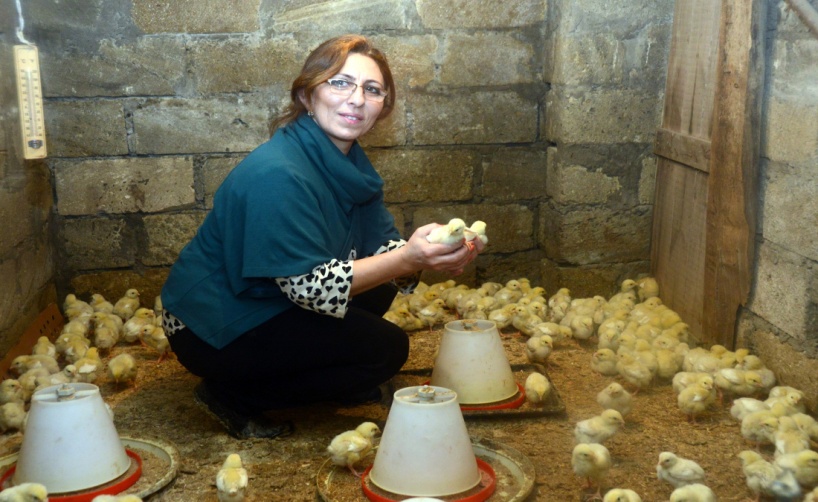 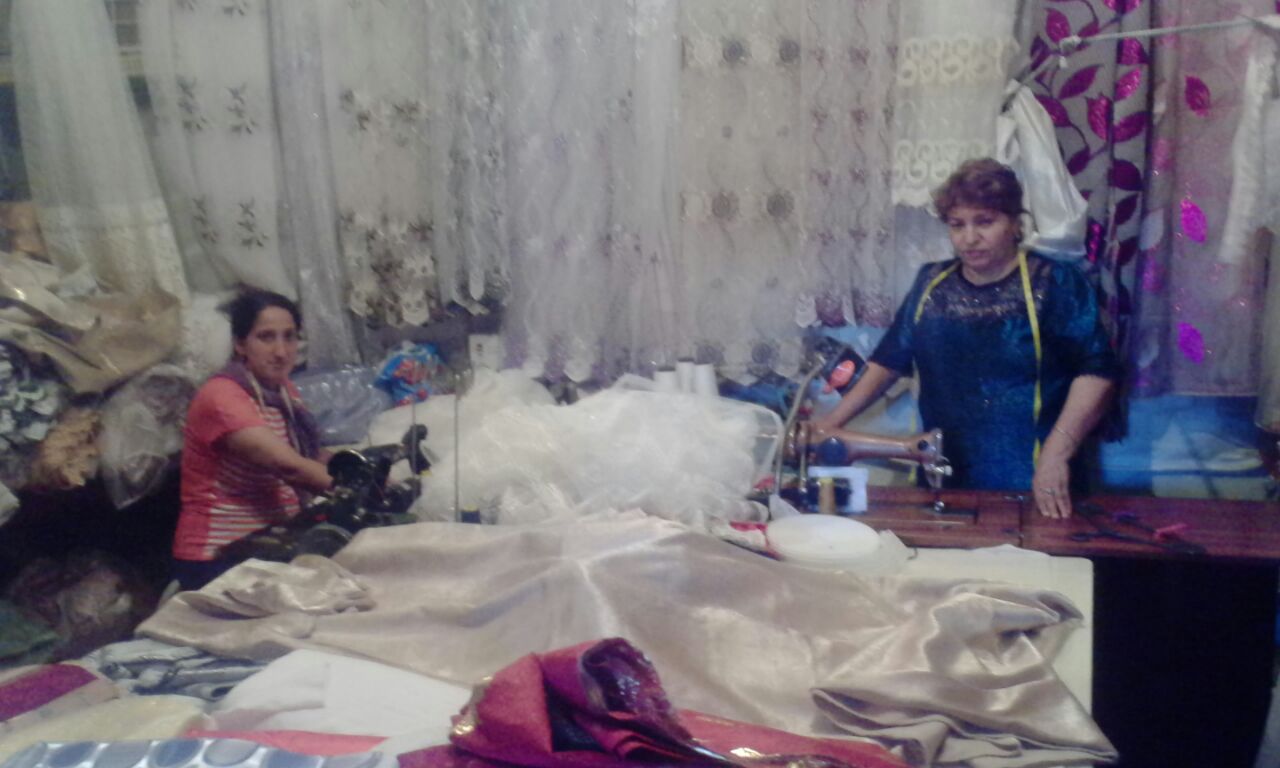 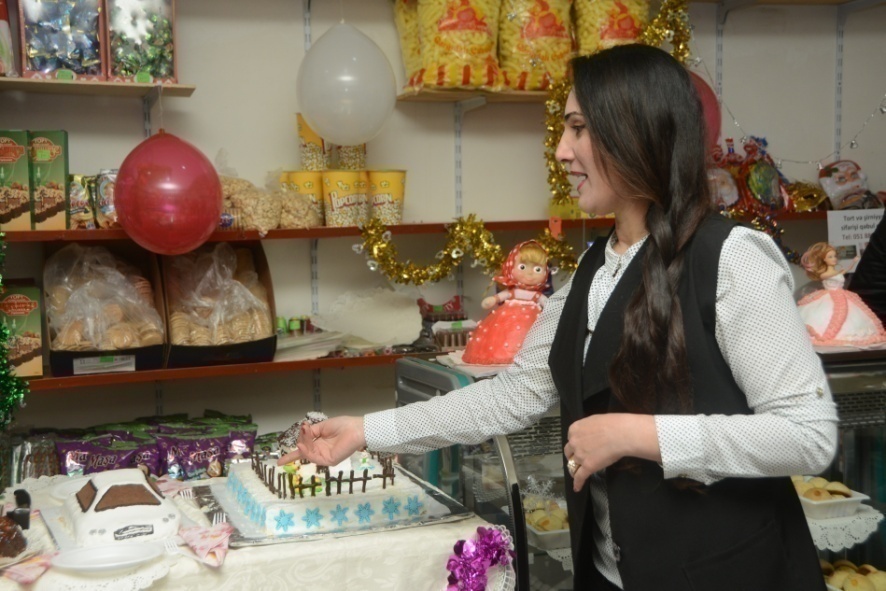 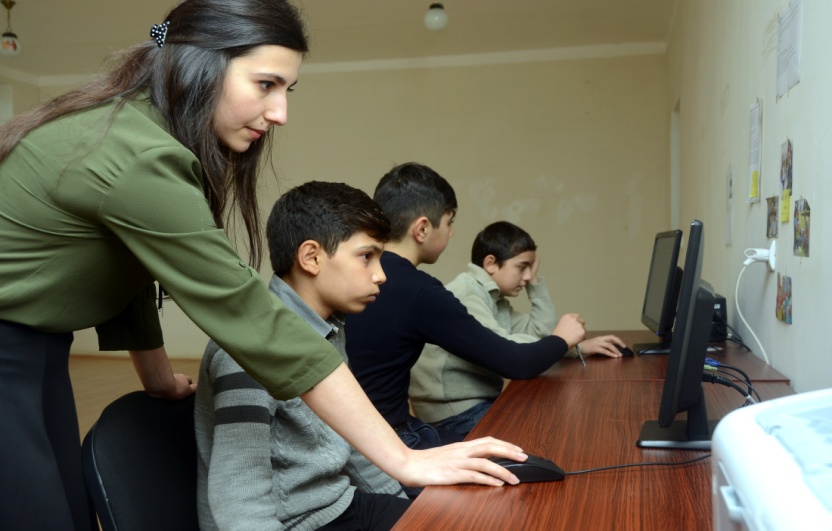 Women Resource Centres were  established to support women’s civic engagement in Bilasuvar, Neftchala ,Sabirabad, Masalli, Salyan
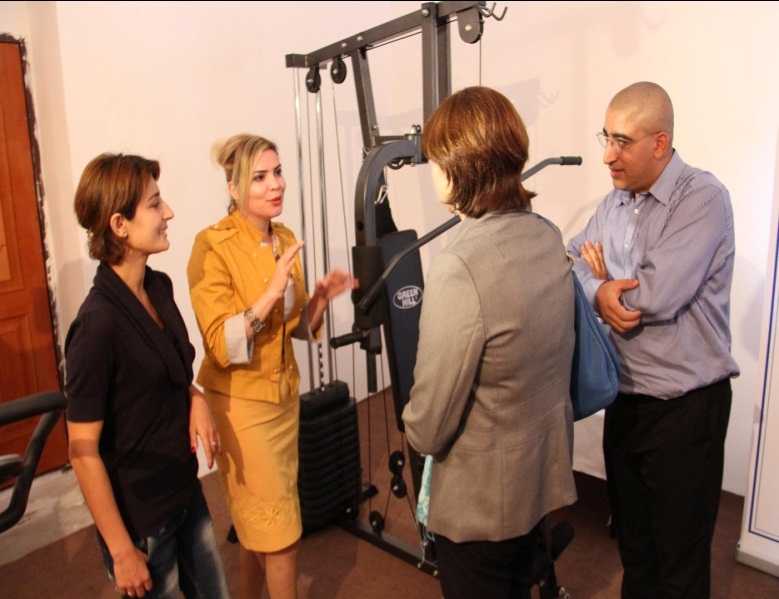 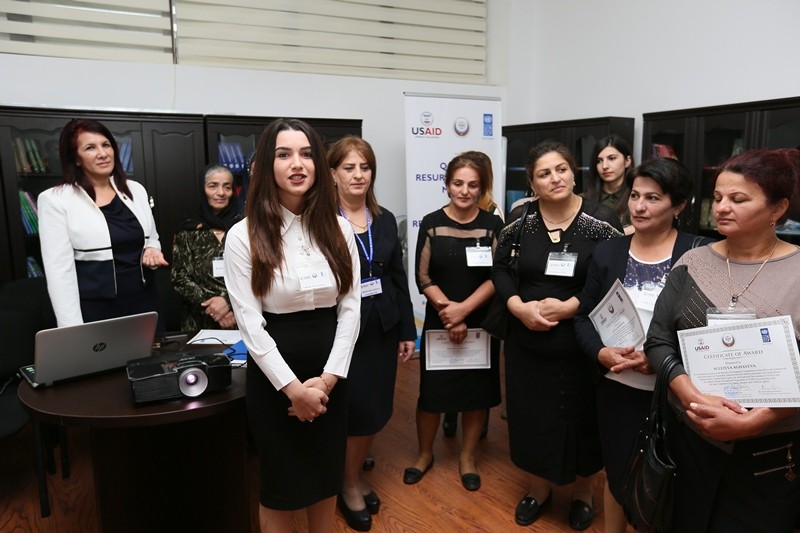 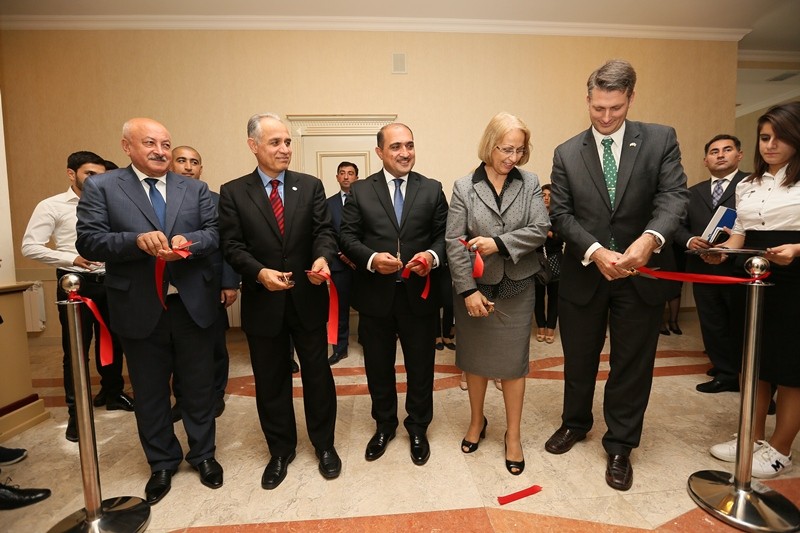 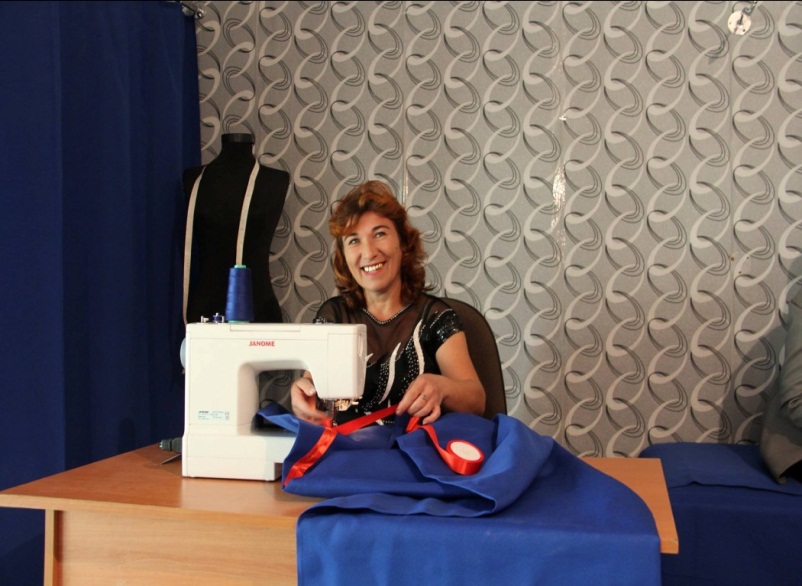 ‘Start and Improve your Business’ training
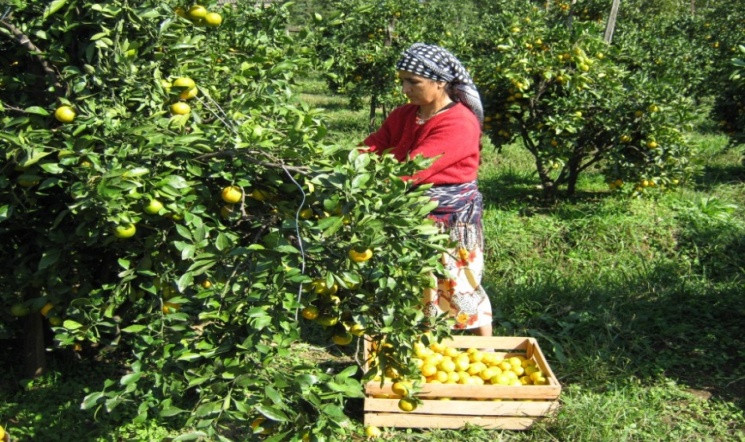 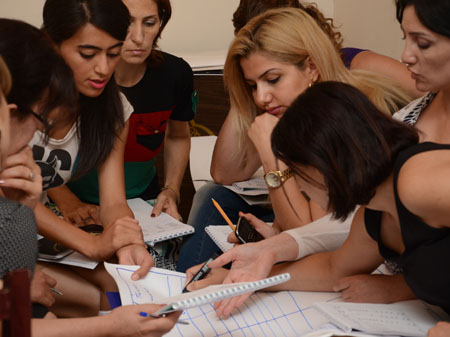 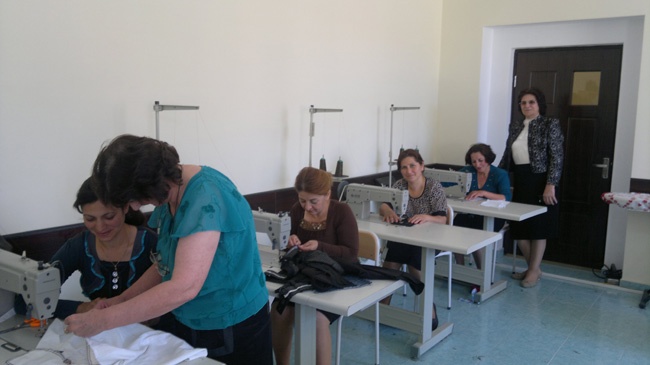 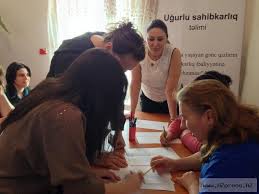 Organization of a Job Fair as a venue to bridge job-seeking
              women with potential employers
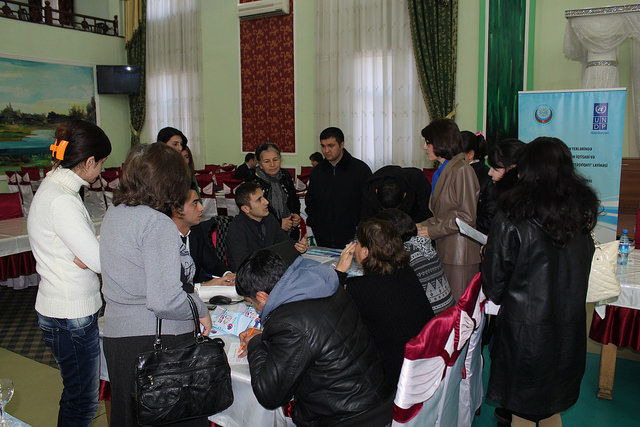 The assessment of employment   opportunities  for women  at  the local labour market
Job search, CV writing, Interview Skills, Presentation skills and Effective Communication skills trainings 
Business development trainings
Awareness raising and sensitization campaign to change gender stereotypes related to the choice of jobs and gender-based distribution of family duties
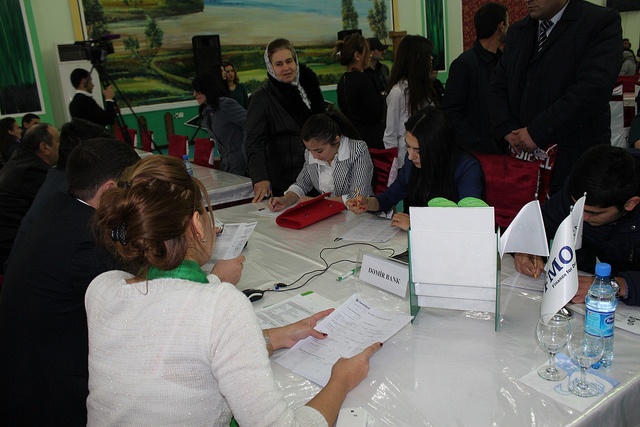 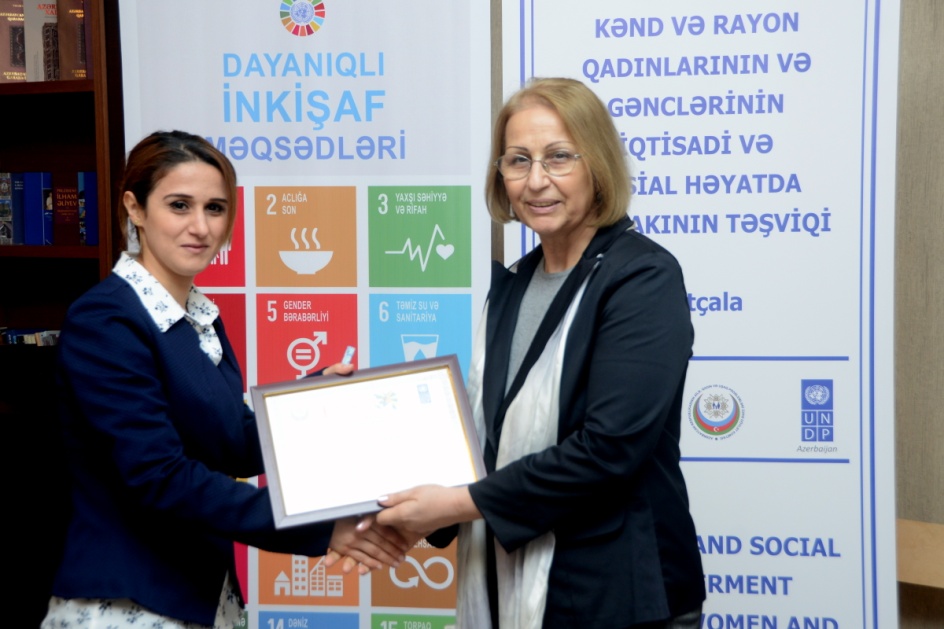 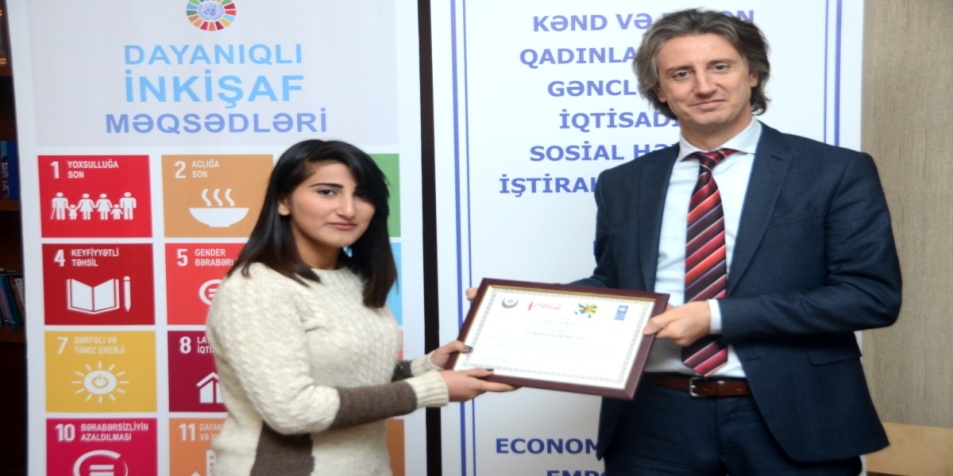 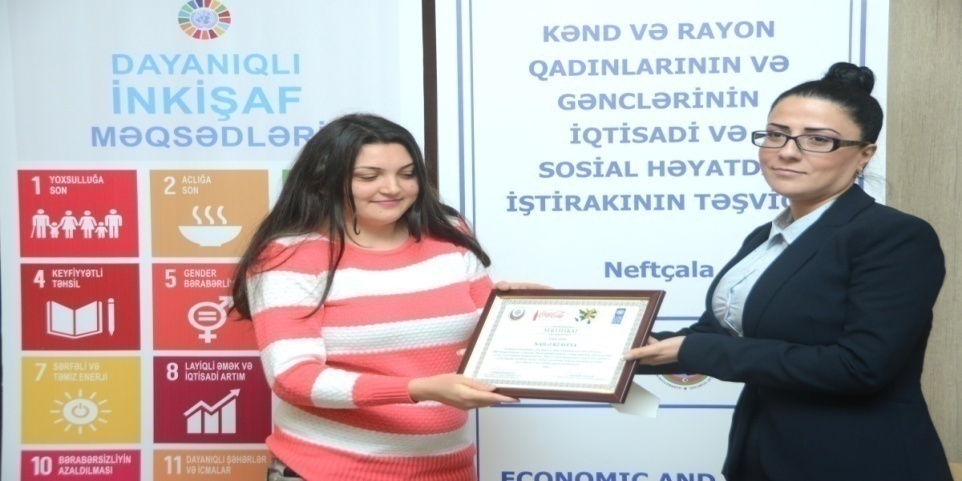 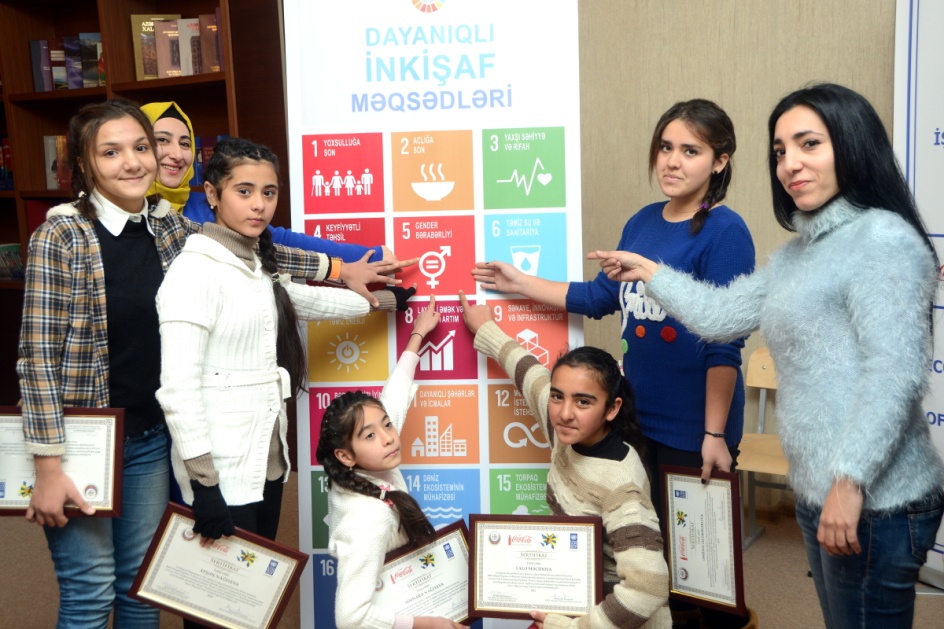 11 Child and Family Support Centers acting  under the State Committee for Family Women and Children Affairs
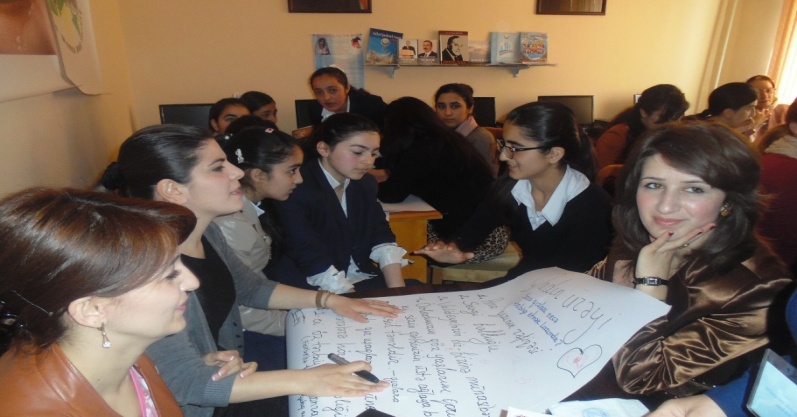 Address the key gender issues;
Identify children and women in need of special care in community specially refugees and IDPs 
Strengthen  the capacity of
      families and improve their wellbeing;
Provide consultations psychological aid, juridical and social advises to the women and children  from vulnerable groups. 
71 270 citizens were provided with legal and psychological  aid by 11 regional centers  during 2011-2016
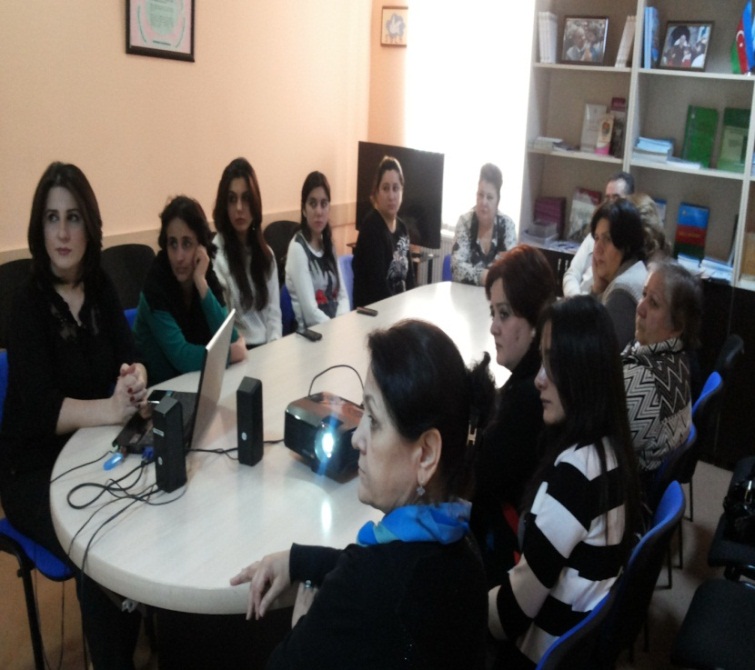 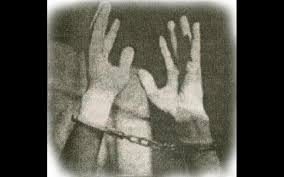 The State Commission of the Republic of Azerbaijan on Prisoners of War, Hostages and Missing People registered  3874  missing citizens of the
 Republic of Azerbaijan. 
-children: 66 (From them: 22 - girls, 44 - boys);- female persons: 265;- elderly people: 302 (From them: 152 - women)
 
Information  received on persons  were taken as  hostage -871 persons 
-  children: 29 (From them: 7 - girls, 22 - boys);- female persons: 98;- elderly people: 111 (From them: 62 - women).
Thank you very much for your attention!